World of Work Week
Jobs of the Future Workshop
[Speaker Notes: All pictures are labelled for commercial reuse under the fair use act]
This workshop is intended to provide:
An introduction for parents and carers on the importance of starting careers learning at primary school 
Understanding of what careers learning looks like at primary age and some of the ways you can teach careers at home
Understanding of how the labour market is predicted to change and what skills your child will need to thrive in the workplace of the future
Why Teach Primary Age Students About Careers?
Engaging children early starts them thinking about the future
The topics that children find interesting early on will influence their decisions and  subject choices in secondary school
Childhood experiences are the foundation of later life
Children’s observations of the world around them matter and make lasting impressions
[Speaker Notes: It’s really important to understand that getting children thinking about careers early in primary school will not only help them to be more prepared for their future, it will ensure that they don’t fall behind in the race to accumulate skills and knowledge.

Sources:
https://cica.org.au/wp-content/uploads/Education-and-Employers-Teach-First-AKO-Foundation-The-role-of-primary-teachers-and-schools-in-preparing-children-for-the-future-January-2019.pdf]
Current Job Market
Overview
Many traditional careers in decline 
University students’ skills are not always matching employer needs
Employers state that young people are  not entering job market with the right skills
[Speaker Notes: Sources: 
https://www.ons.gov.uk/employmentandlabourmarket/peopleinwork/employmentandemployeetypes/bulletins/uklabourmarket/october2019
https://www.theguardian.com/higher-education-network/2018/jan/25/too-many-graduates-are-mismatched-to-their-jobs-whats-going-wrong
https://assets.publishing.service.gov.uk/government/uploads/system/uploads/attachment_data/file/303335/the_future_of_work_key_findings_edit.pdf
https://www.bbc.co.uk/news/business-29454002
https://www.ons.gov.uk/employmentandlabourmarket/peopleinwork/employmentandemployeetypes/articles/trendsinselfemploymentintheuk/2018-02-07

Image:  http://aie-internship.com/the-importance-of-the-office-environment-by-irina-ciuntu/]
How work is predicted to change
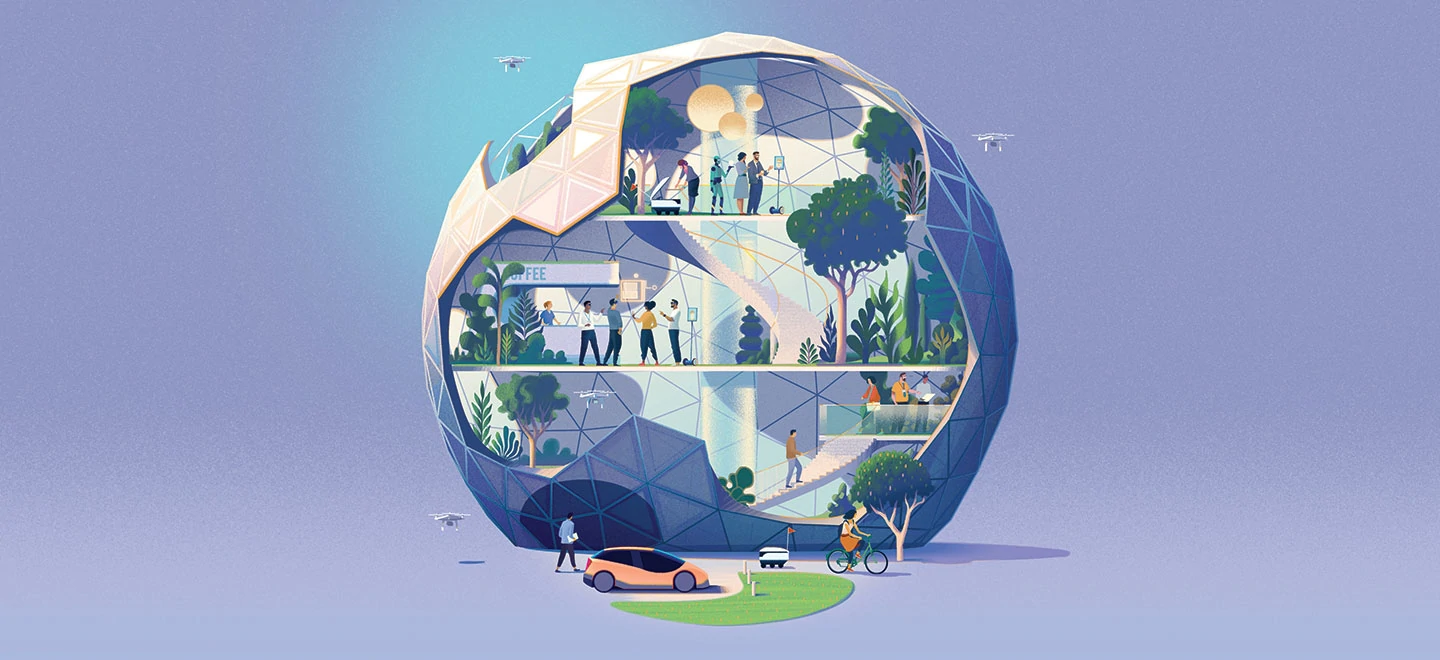 More freelancing & contract work
Changing careers is okay
Technology will be important
Focus on essential skills/entrepreneurial mind-set for any work environment
Students need to be realistic about work
[Speaker Notes: Sources:
https://assets.publishing.service.gov.uk/government/uploads/system/uploads/attachment_data/file/303335/the_future_of_work_key_findings_edit.pdf
https://www.consultancy.uk/news/18474/uk-has-2-million-freelancers-and-the-number-will-continue-to-rise 
https://www.fastcompany.com/40457028/i-changed-careers-repeatedly-in-my-20s-heres-what-it-taught-me
https://educonnect.co.za/why-its-okay-to-change-career-paths/

Image: https://www2.deloitte.com/us/en/insights/industry/public-sector/future-of-work-in-government.html]
Sectors predicted to grow are:
Creative Industries
Food Services
Property & Housing Services
Healthcare & Dentistry
Biotechnology
Technology 
Managing Data
[Speaker Notes: Overall, the job market in London has grown, despite the economic crash of 2008.  We are lucky enough to be in London with a wealth of opportunities around us

https://londonlovesbusiness.com/revealed-londons-fastest-growing-sectors/ (check this source)

Sources:
https://www.londoniguide.co.uk/5-fastest-growing-business-sectors-in-london/ 
https://www.nig.com/trading-support/news/the-uk-s-fastest-growth-industries/ 
https://www.london.gov.uk/sites/default/files/wp92-borough-sector-jobs.pdf
https://colresearch.typepad.com/colresearch/2017/02/londons-growth-in-employment-sectors-and-patterns.html]
Entrepreneurial Mind-Set
Entrepreneurial mind-set is having the ability to:
Spot opportunities 
Take advantage of available resources
Overcome challenges
Accept responsibility
Continue learning and improving
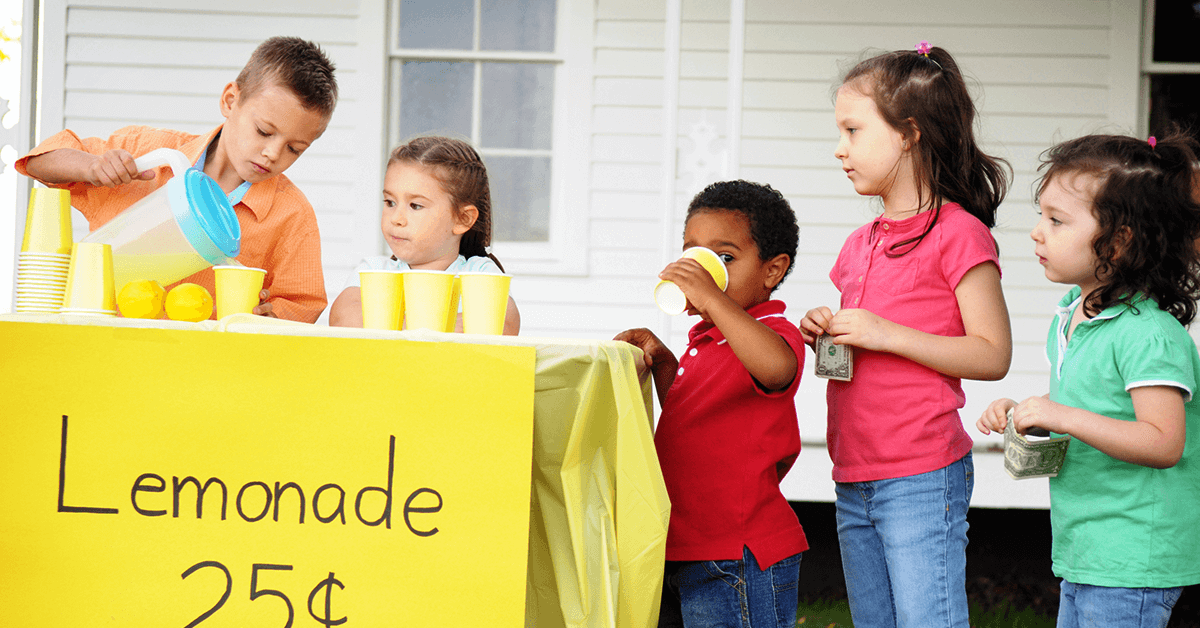 [Speaker Notes: Image: 
https://www.garyvaynerchuk.com/parenting-for-success-with-kid-entrepreneurs/]
Discussion
Activity 1
What do you feel are the most important things your child will need to:
Access the workplace of the future
Develop an entrepreneurial mind-set?
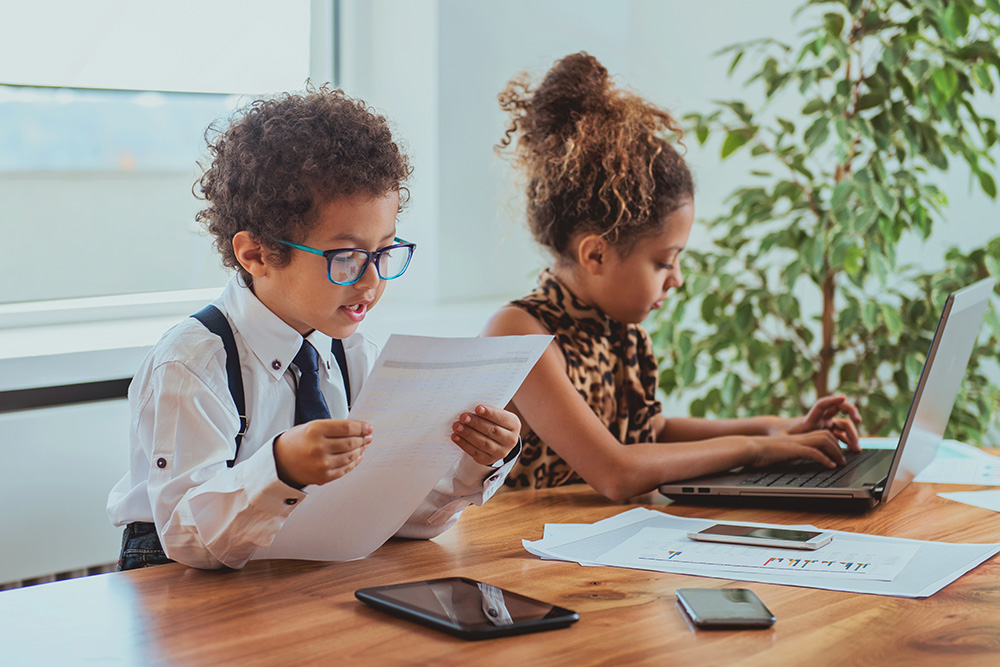 [Speaker Notes: What are the top 2 things you think are important for your child to get a good job / develop entrepreneurial mind-set

Unfortunately there’s no one-size fits all approach to this.  Your child is going to need:
Education 
Emotional intelligence – awareness of others
Resilience – ability to learn from ‘failure’
Self-confidence
Motivation and drive 
Key skills – communication, teamwork, presentation
Good advice 
Understanding of what’s out there 
Curiosity – not afraid to try new things 
Lots of different experiences

Conclusion 
Above all your child is going to need key skills to navigate an ever changing and fast flowing workplace - companies are looking for creative people who can think of new ways to do things and new ways for their business to stay afloat – people working for companies as well as those self-employed will need entrepreneurial skills


Image: 
https://www.workingmums.co.uk/hould-parents-be-allowed-to-bring-their-children-to-work-during-the-summer-holidays/]
Essential Skills
Essential Skills
The key to careers learning at Primary age is to develop essential skills and broaden horizons.  These skills can give your child a competitive edge in an ever-changing job market.
[Speaker Notes: Source: https://www.skillsbuilder.org/framework

Image: 
http://ceril.net/index.php/articulos?id=781]
Skills Include:
Listening: ability to listen critically to others 
Presenting: speaking clearly & ability to present oneself
Problem Solving: finding many solutions to a problem
Creativity: thinking of new / different ways to do things
Staying Positive: being resilient in challenging situations
Aiming High: aspiring to do your best in any task/ career
Teamwork: being able to get along with others
Leadership: ability to make difficult decisions and get support from others
[Speaker Notes: Source: https://www.skillsbuilder.org/framework]
Activity 2
Careers Calendar
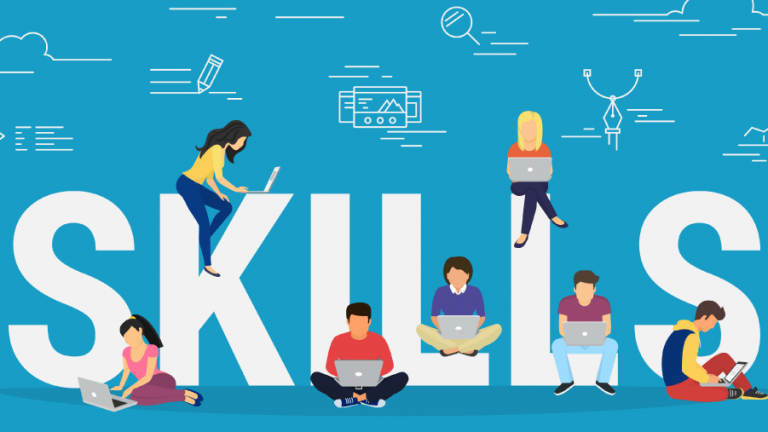 Think about a typical week with your child.
On your ‘Careers Calendar’ activity sheets, write your ideas about how you can teach your children the 8 essential skills during everyday activities.
[Speaker Notes: -Hand out printed ‘Careers Calendar’ activity sheets to each participant

Ask parents/carers to write down at least one way to foster our 8 essential skills for each day of the week

For instance:
Give your child a budget during the weekly shop to help them learn problem solving 
Help your child learn presentation skills by having them discuss all the funny things that happened at school today – then move on to other subjects. 

Don’t just write – doing chores – Try to show how doing chores can be modified to focus on one of these skills

Try to think of a way of teaching each of the 8 skills throughout the week!

*See Activity Examples Handout for extra suggestions

Images: 
https://www.jbklutse.com/7-skills-to-help-you-start-2019-strong/]
Careers Learning at Home
Tips on how to start teaching your primary school child about careers at home
Talk to your child about careers
This helps them make connections
Break down gender stereotypes
Make sure your child is aware they can do any job
Extra-Curricular Activities
Your child learns new skills and has fun doing it
Broaden your child’s horizons 
Keep Learning yourself
The more you know the more you can teach your child
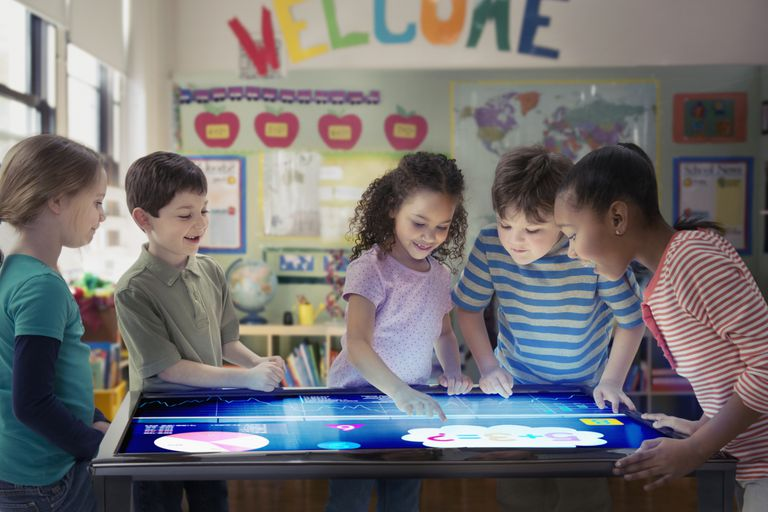 [Speaker Notes: Image: 
https://www.verywellfamily.com/types-of-extracurricular-activities-2601430]
Learn more
https://www.prospects.ac.uk/
https://www.startprofile.com/ 
www.stem.org.uk/primary-computing-resources
https://successatschool.org/ 
www.nationalcareersservice.direct.gov.uk
https://www.skillsbuilder.org/framework 
(understanding the 8 essential skills)
https://icould.com/ 
https://www.notgoingtouni.co.uk/ 
https://www.careersbox.co.uk/ 
www.stem.org.uk/audience/primary
https://www.timeout.com/london 
(for a list of free activities in London)
*Additional handouts provided
Get in touch
Email: info@15billionebp.org or www.15billionebp.org
Phone: 020 8536 3630
              @15billionebp

                https://uk.linkedin.com/company/15billionebp
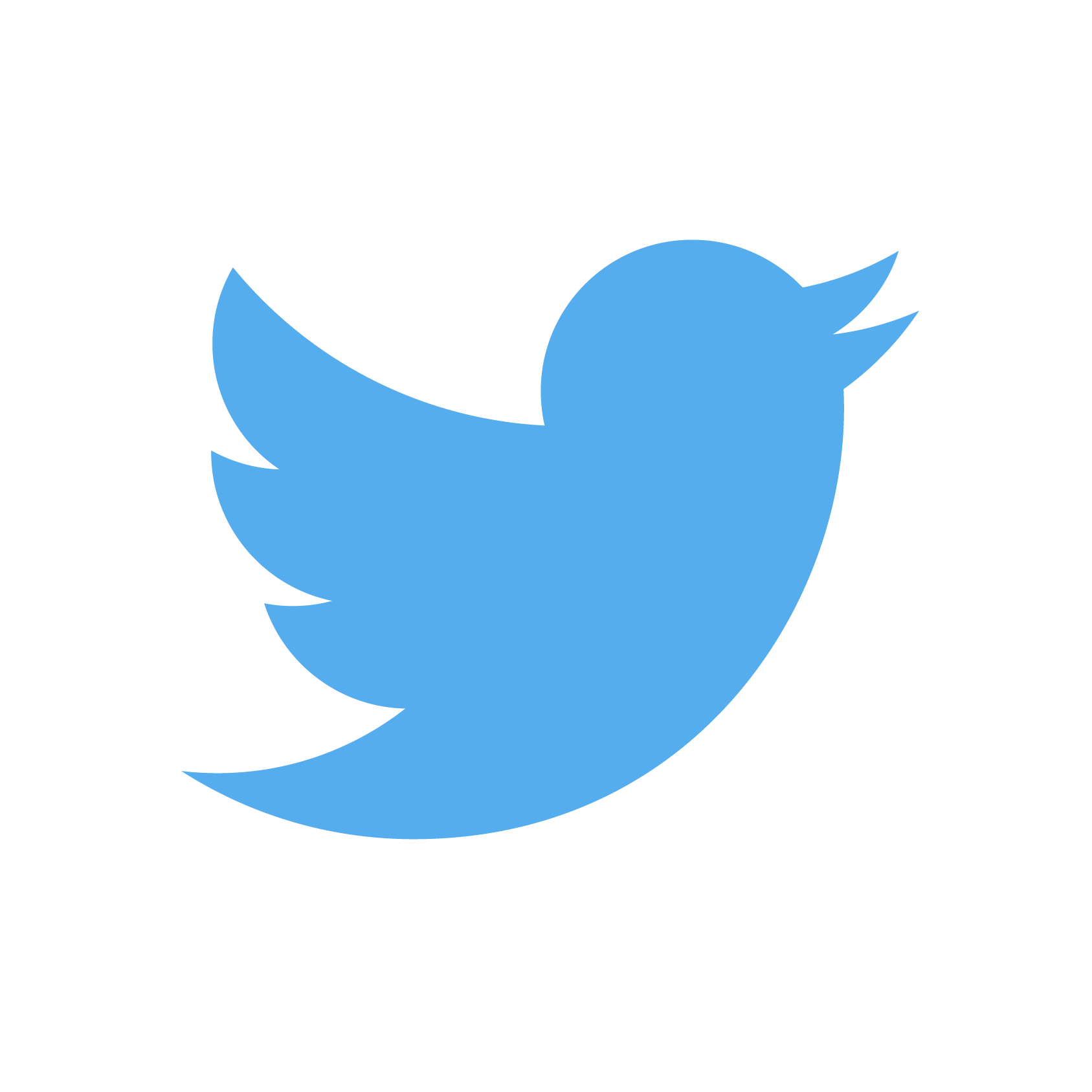 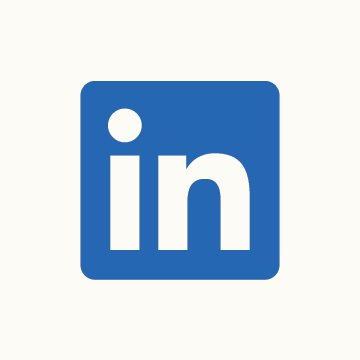